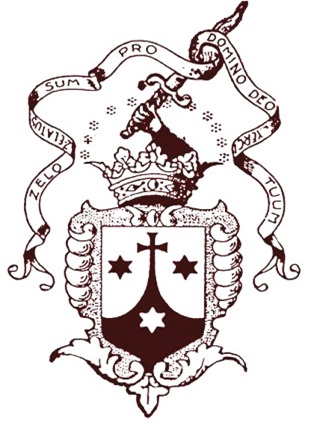 o Papel   dos Conselheiros
Marta Regina L. dos Santos OCDS
Encontro de Presidentes e FormadoresOCDS Província Nossa Senhora do Carmo –Brasil Sul
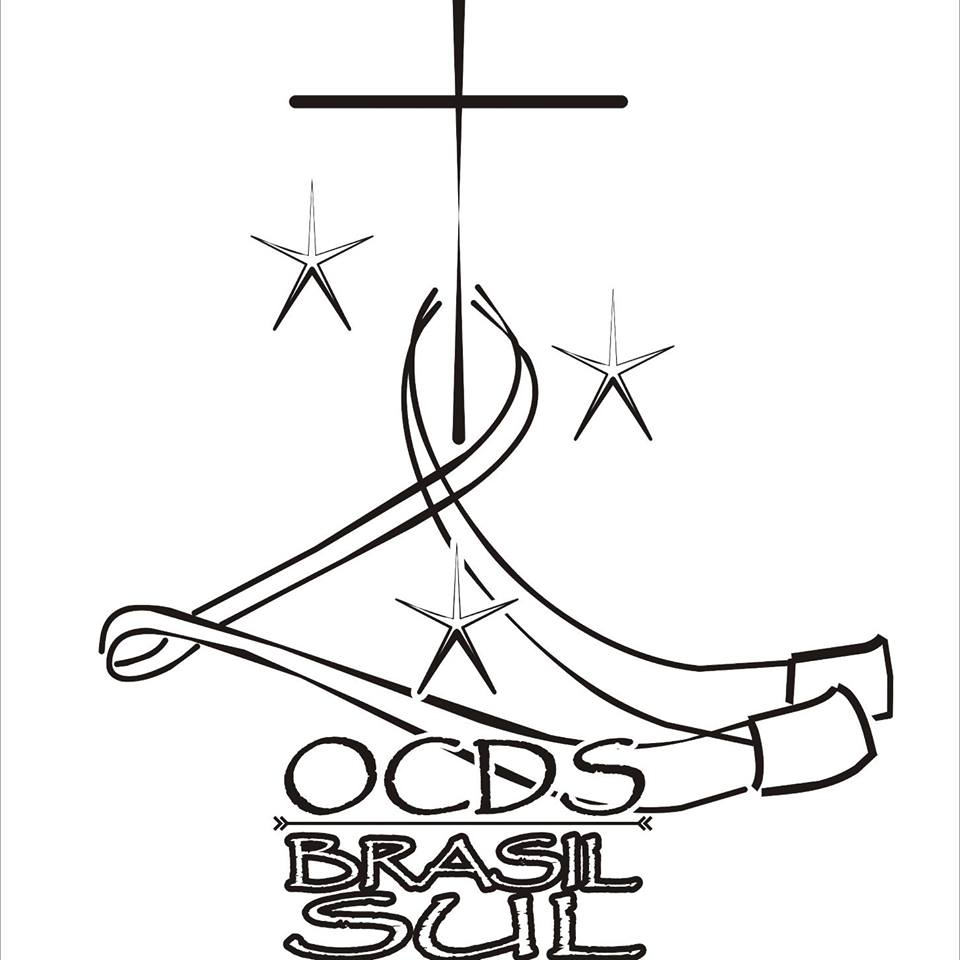 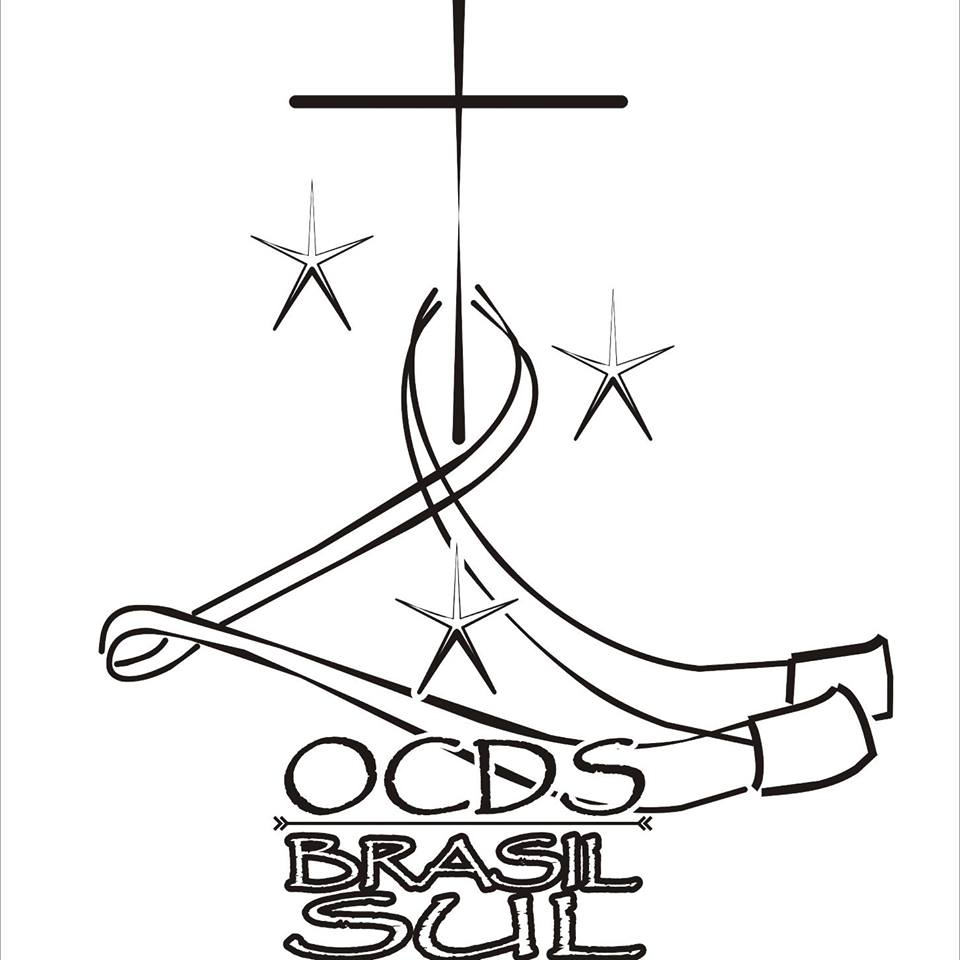 Organização e Governo 

Quem faz parte do Conselho da OCDS ?

Quais suas atribuições?
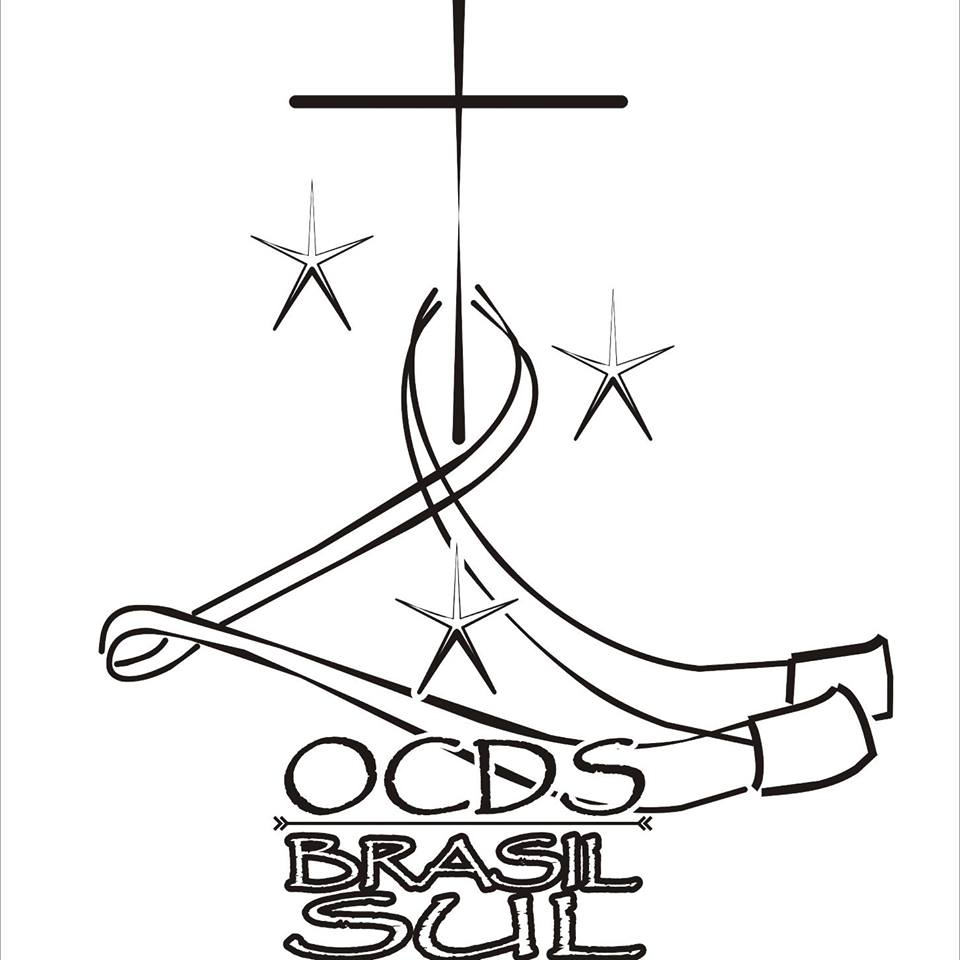 Organização e Governo
Ordem Secular da Nossa Senhora do Monte Carmelo e Santa Teresa de Jesus - Organização de fiéis e parte integrante da Ordem dos Carmelitas  Descalços
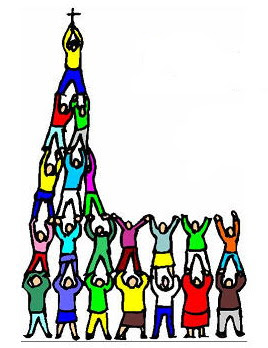 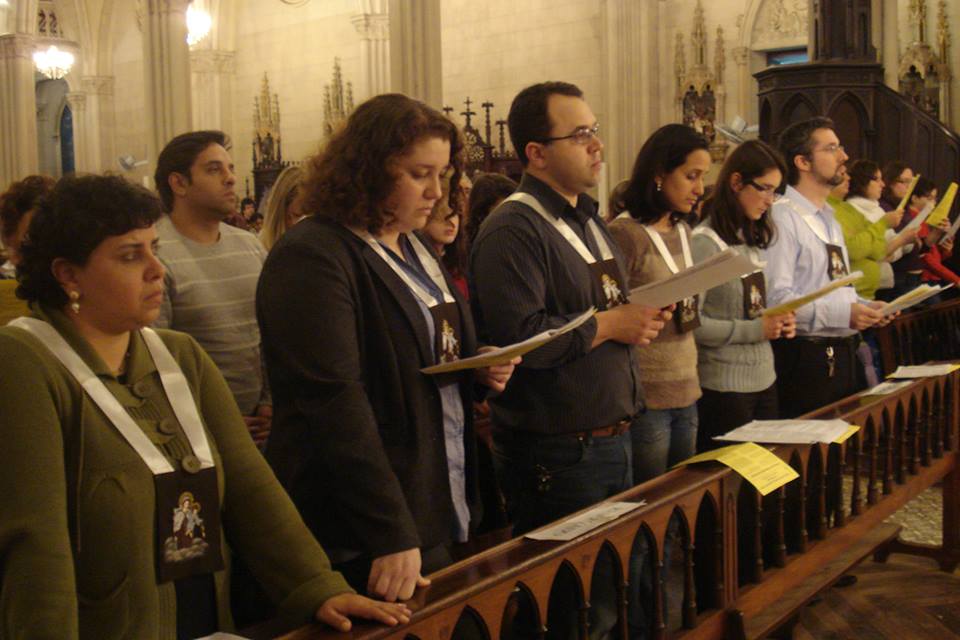 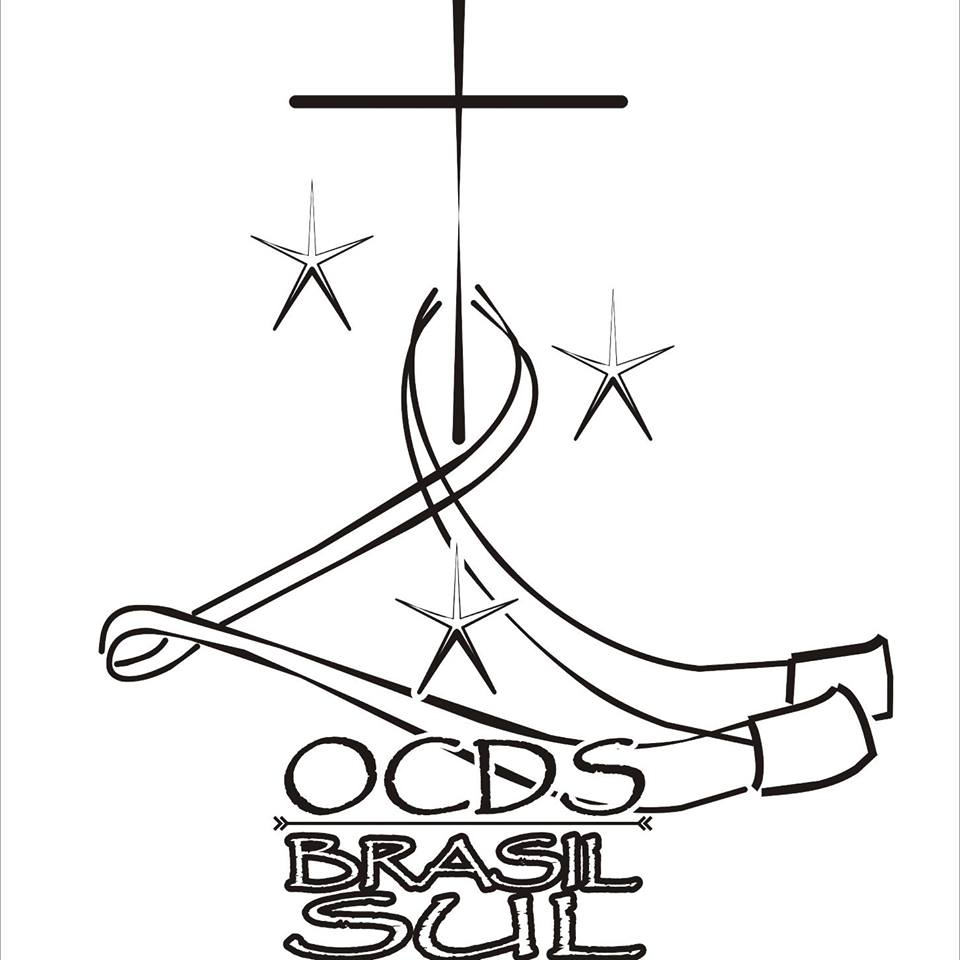 Organização e Governo

Procurar que estejam presentes quando se projetar, numa área geográfica, no nível local ou provincial, o serviço apostólico da Ordem, ou se aprofundar sobre a situação da Igreja e da sociedade.
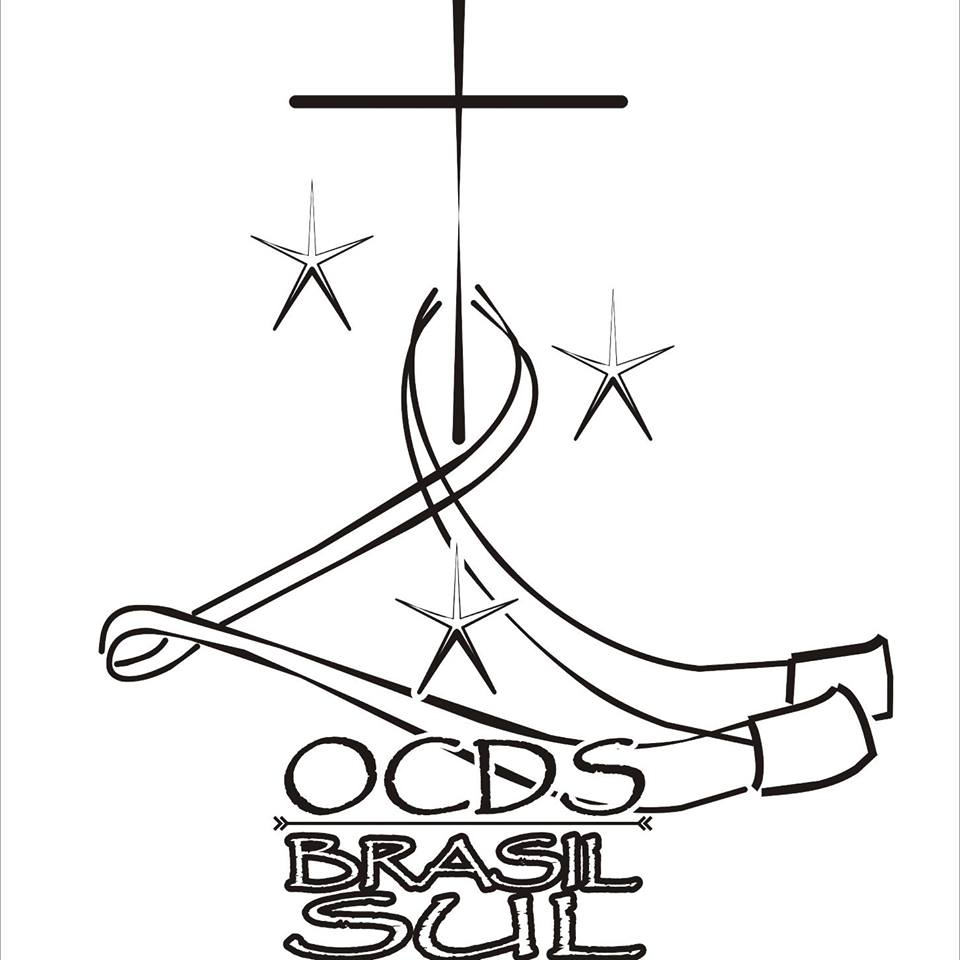 Organização e Governo

 A Ordem Secular se estrutura basicamente na comunidade local como um sinal visível da Igreja. 

Tanto em nível de Província quanto em nível de  comunidade, tem personalidade jurídica.
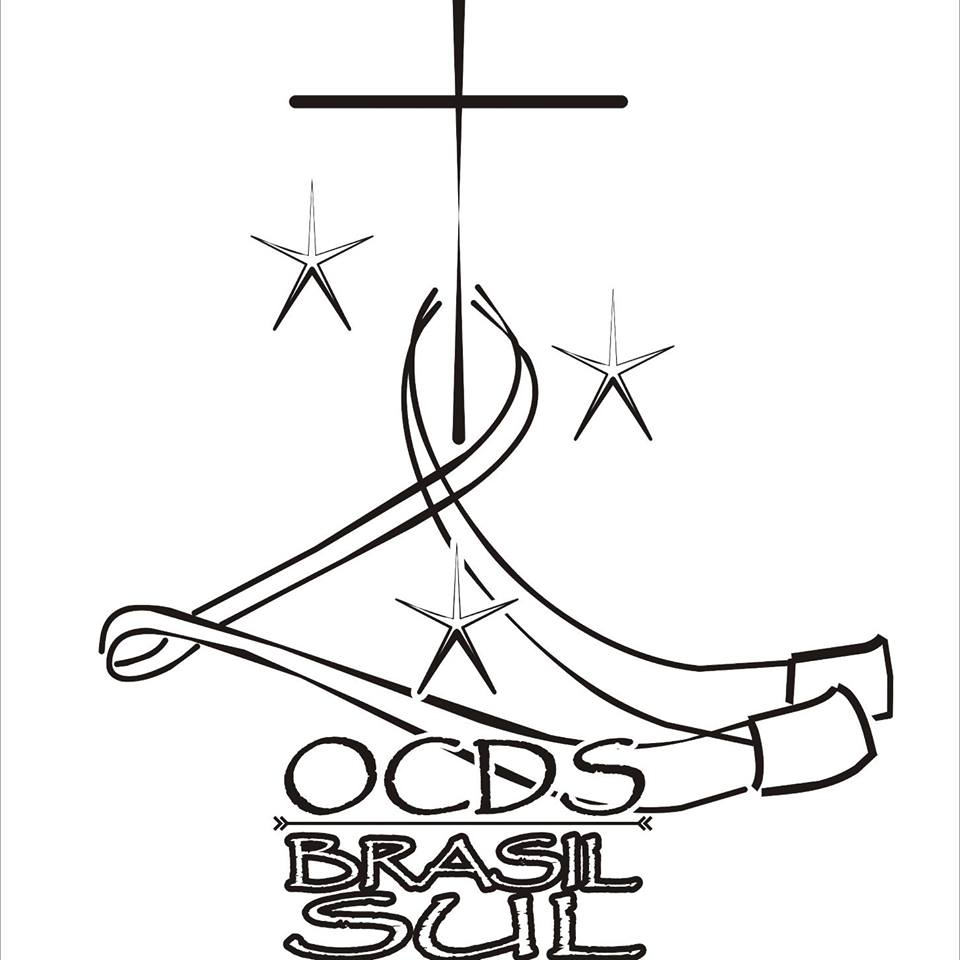 Organização e Governo

 Depende juridicamente dos frades carmelitas descalços.

O Definitório Geral da Ordem aprova os Estatutos regionais e provinciais da Ordem Secular
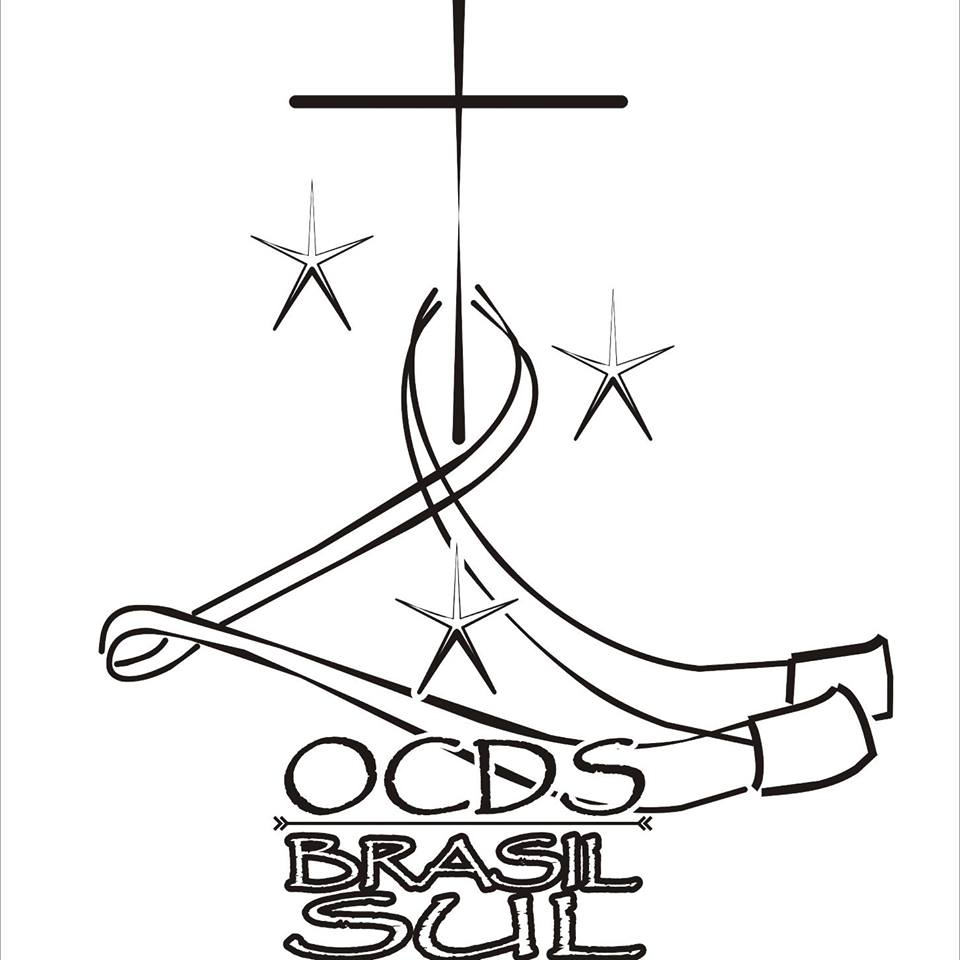 Organização e Governo

 O Superior Provincial, normalmente ajudado pelo Delegado Provincial é o Superior da Ordem Secular, dentro de seu território.
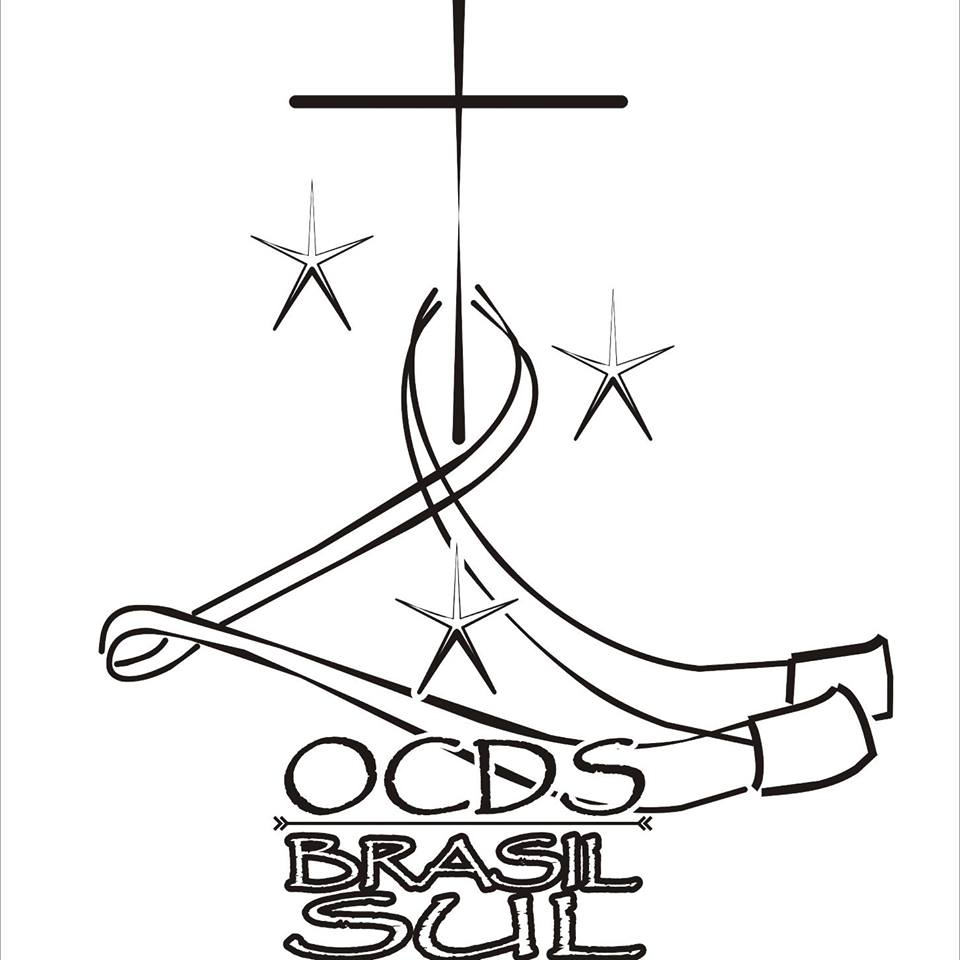 Organização e Governo

 O Assistente Espiritual de cada comunidade é ordinariamente um frade da Ordem. Convidado pelo Conselho da Comunidade , poderá participar das reuniões, porém sem direito à voto.
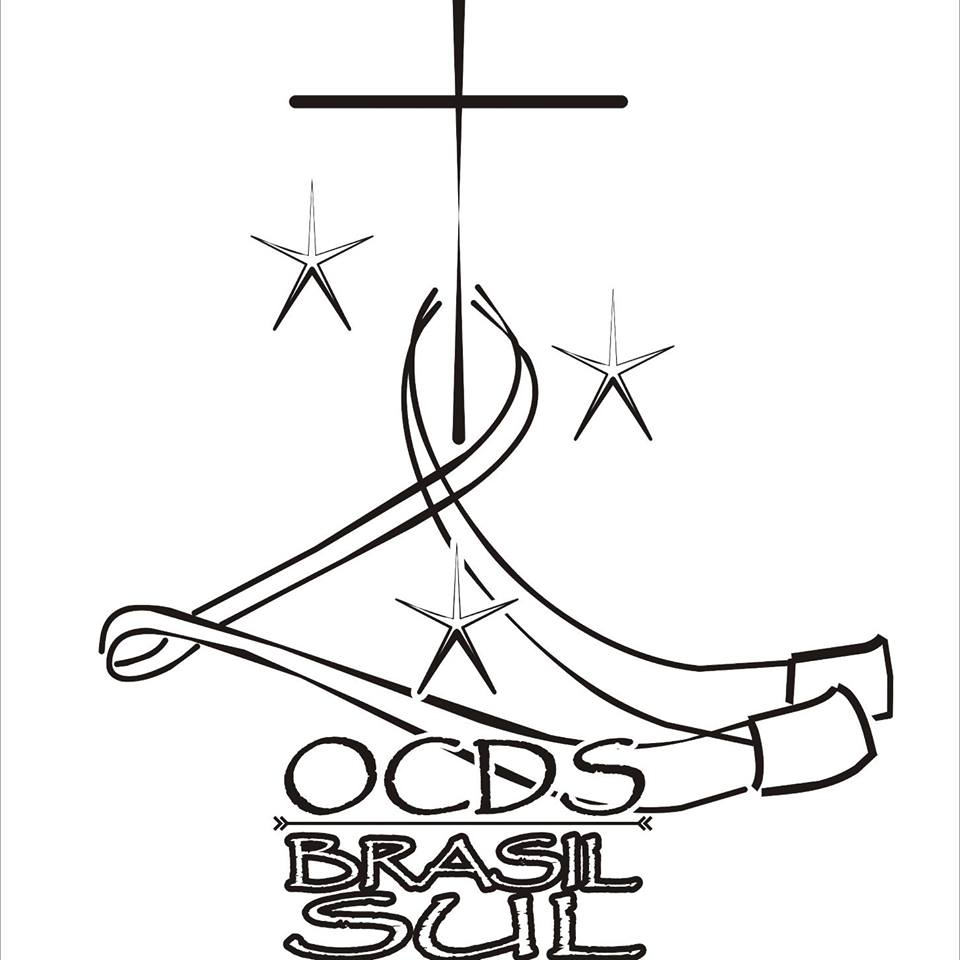 Quem faz parte do Conselho da OCDS ?

Formado pelo Presidente, três Conselheiros e o responsável pela formação, constitui a autoridade imediata da comunidade. 
O Presidente Provincial deverá ser um membro da Ordem Secular com Promessa definitiva.
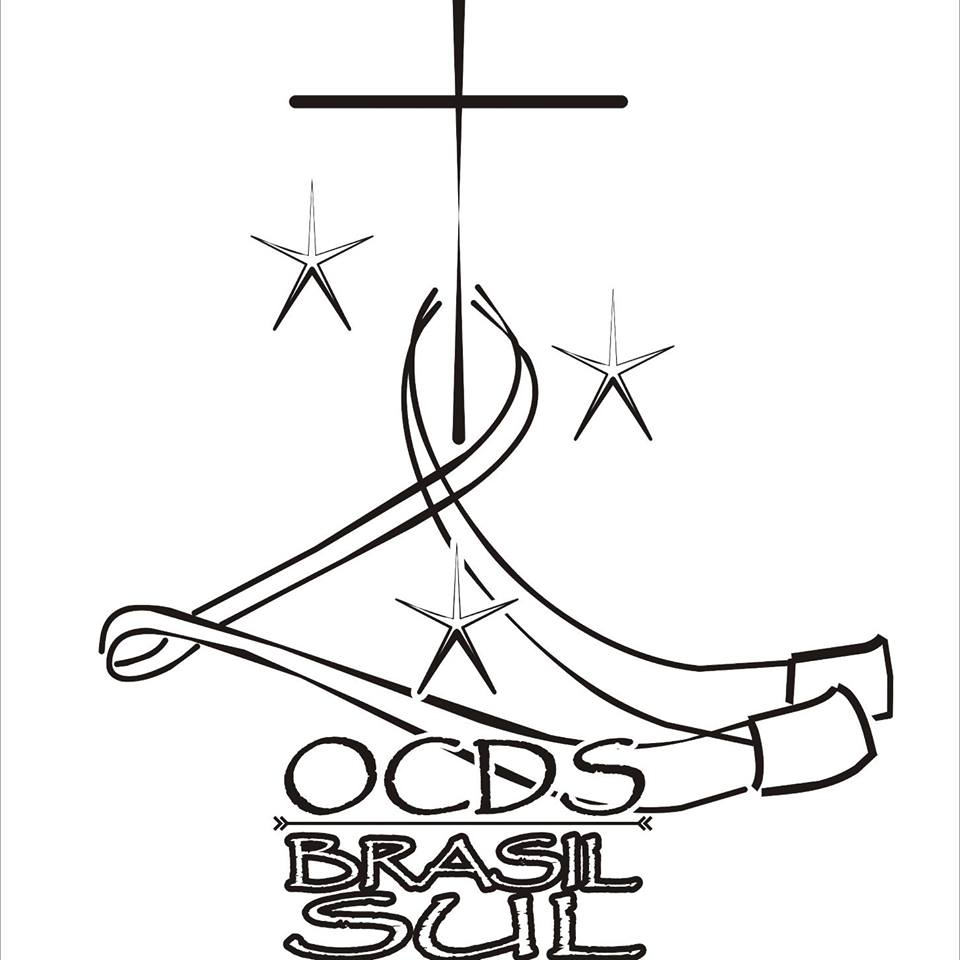 Atribuições do Conselho

 A responsabilidade primária do Conselho é a  formação e amadurecimento cristão e carmelitano dos membros da comunidade.
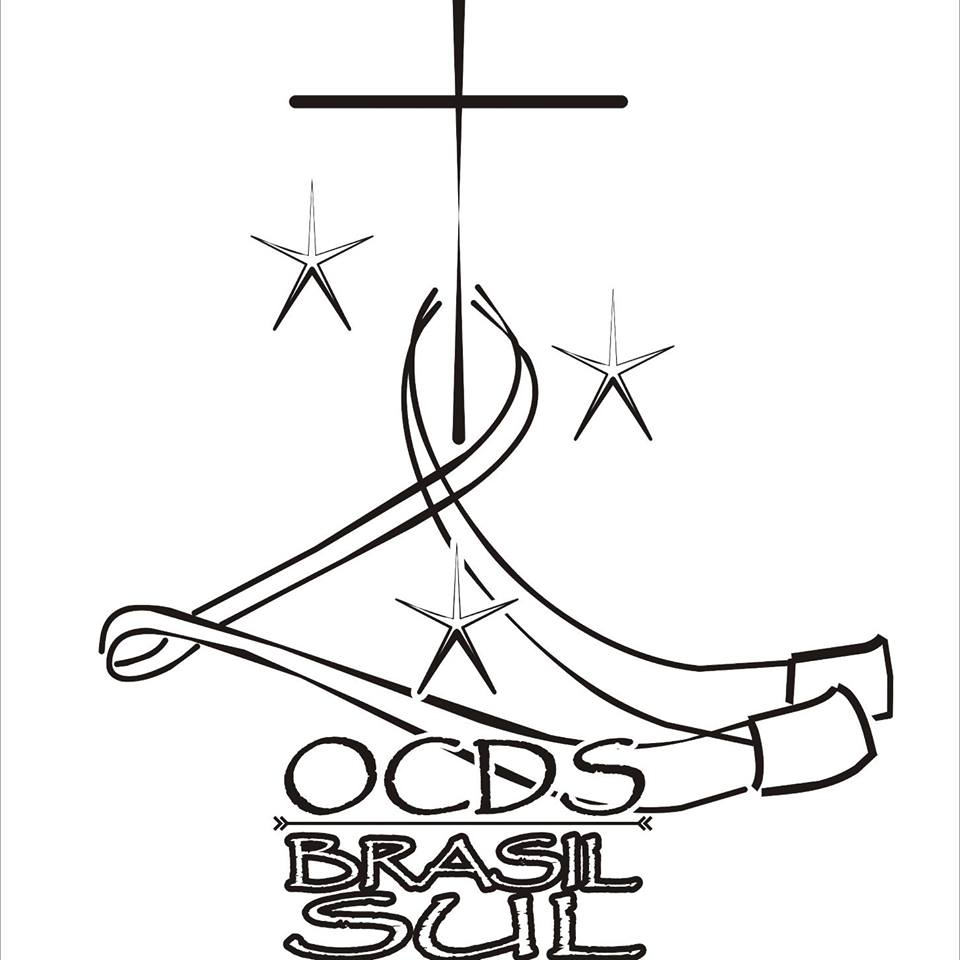 Atribuições do Conselho

 O Conselho tem autoridade para:
Admitir os candidatos à formação, à Promessa ou aos Votos;

Reduzir, por motivos justos, o período de formação antes da Promessa temporária, com o consentimento do Superior Provincial;
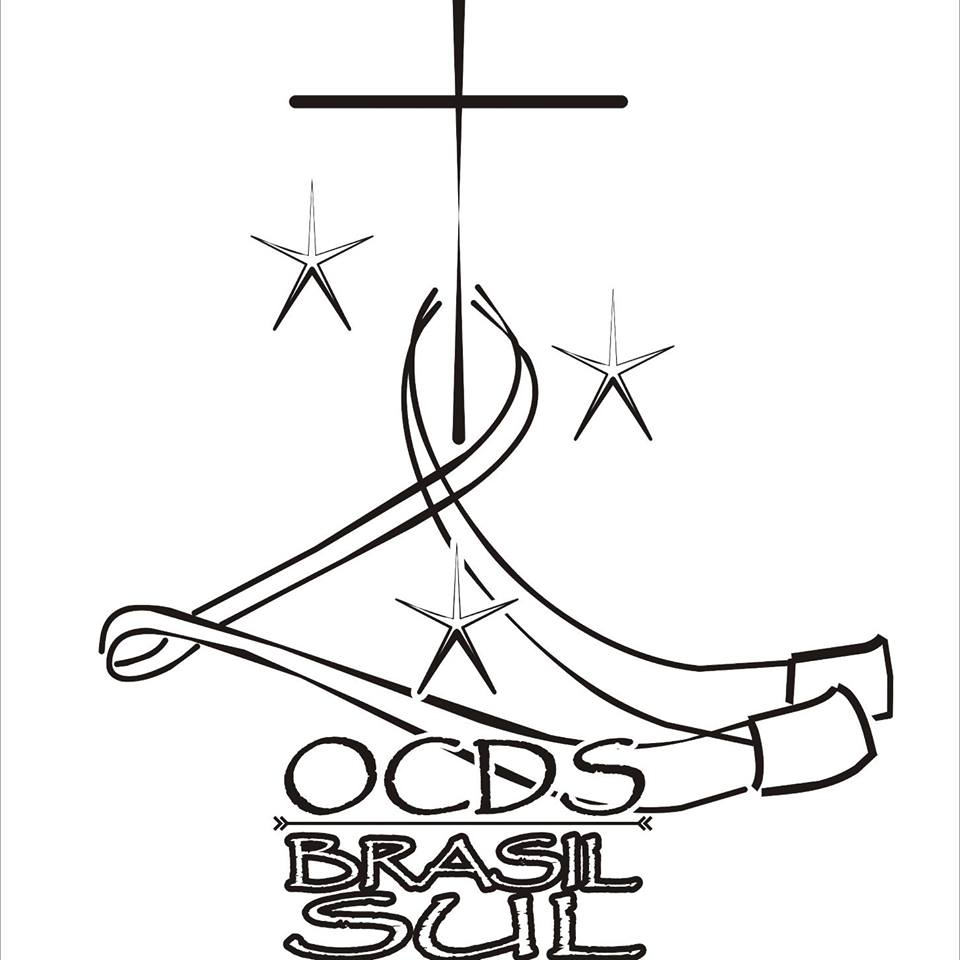 Atribuições do Conselho

 O Conselho tem autoridade para:
Convocar a comunidade para as eleições a cada 
três anos;

Substituir, por motivos graves, algum membro do próprio Conselho
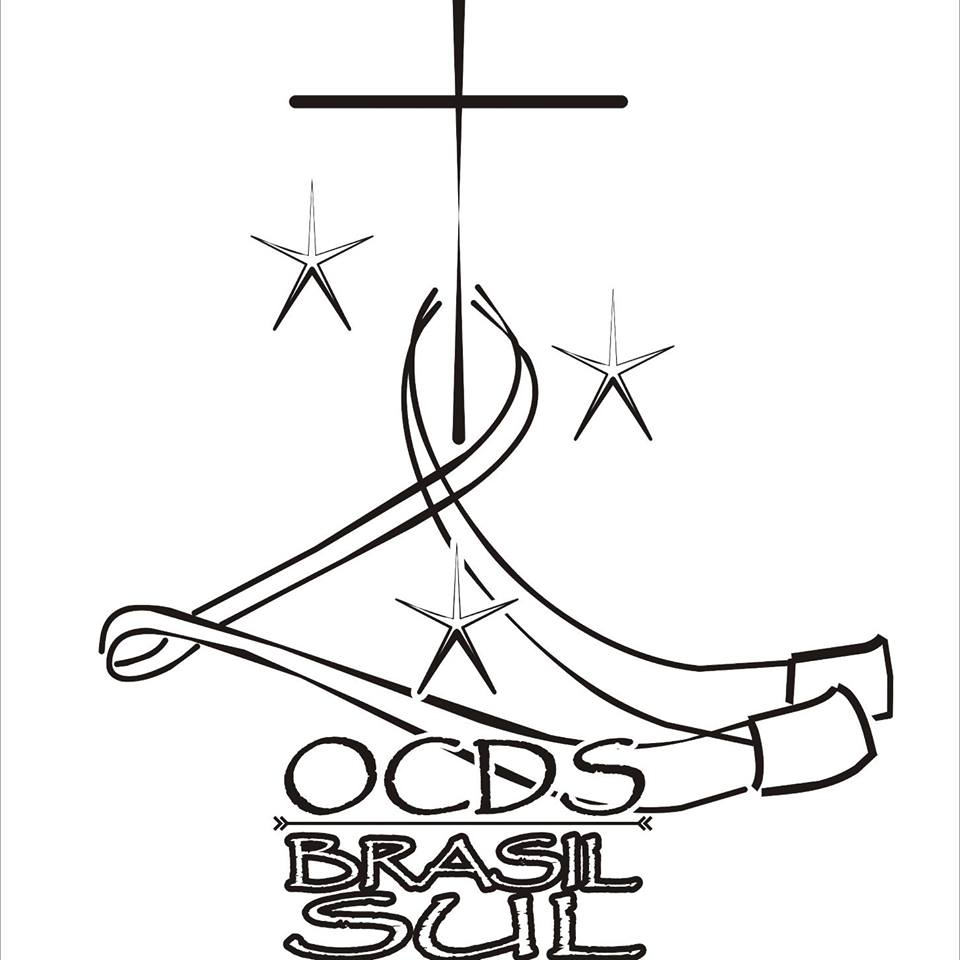 Atribuições do Conselho

 O Conselho tem autoridade para:
Receber um membro transferido de outra comunidade;

Se surgir algum assunto fora da competência do Conselho, é obrigação do Presidente dar ciência ao Provincial.
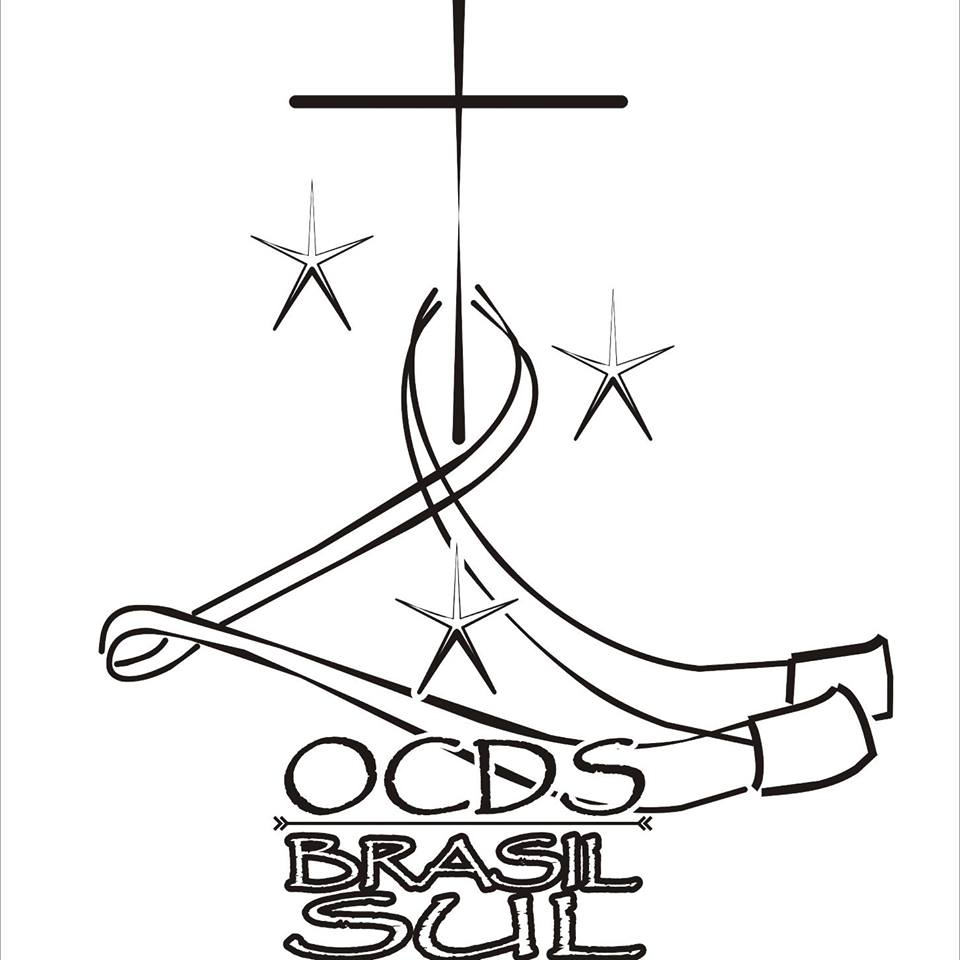 Atribuições do Conselho

 O Conselho se reúne frequentemente e sempre que for necessário, na perspectiva de cuidar dos programas de formação e do crescimento da própria comunidade.

O Superior Geral, o Superior Provincial e o Conselho da Comunidade são os superiores legítimos da Ordem Secular.
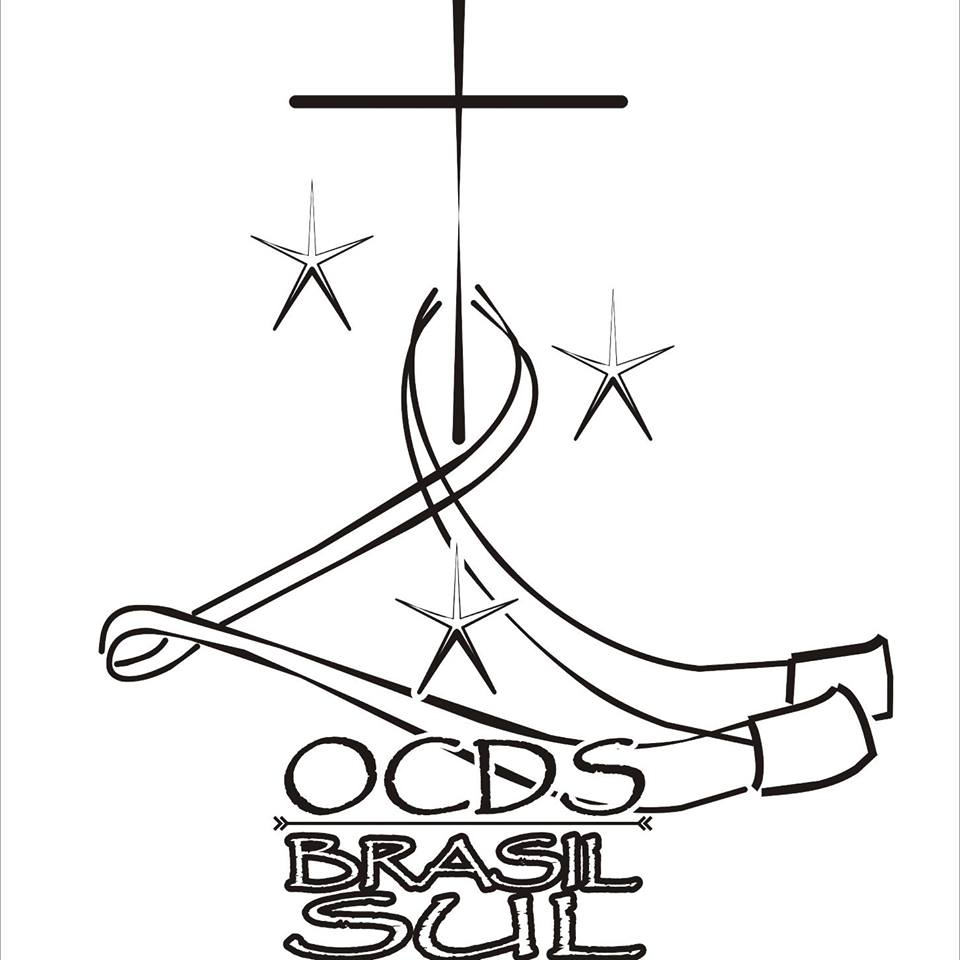 Atribuições do Conselho

 Para o estabelecimento de uma nova comunidade é necessário apresentar à Secretaria Geral da Ordem Secular, os seguintes documentos:

Lista dos membros que a compõem (no mínimo dez membros e pelo menos dois com Promessa definitiva;

Carta ao Delegado Provincial solicitando a ereção da comunidade;
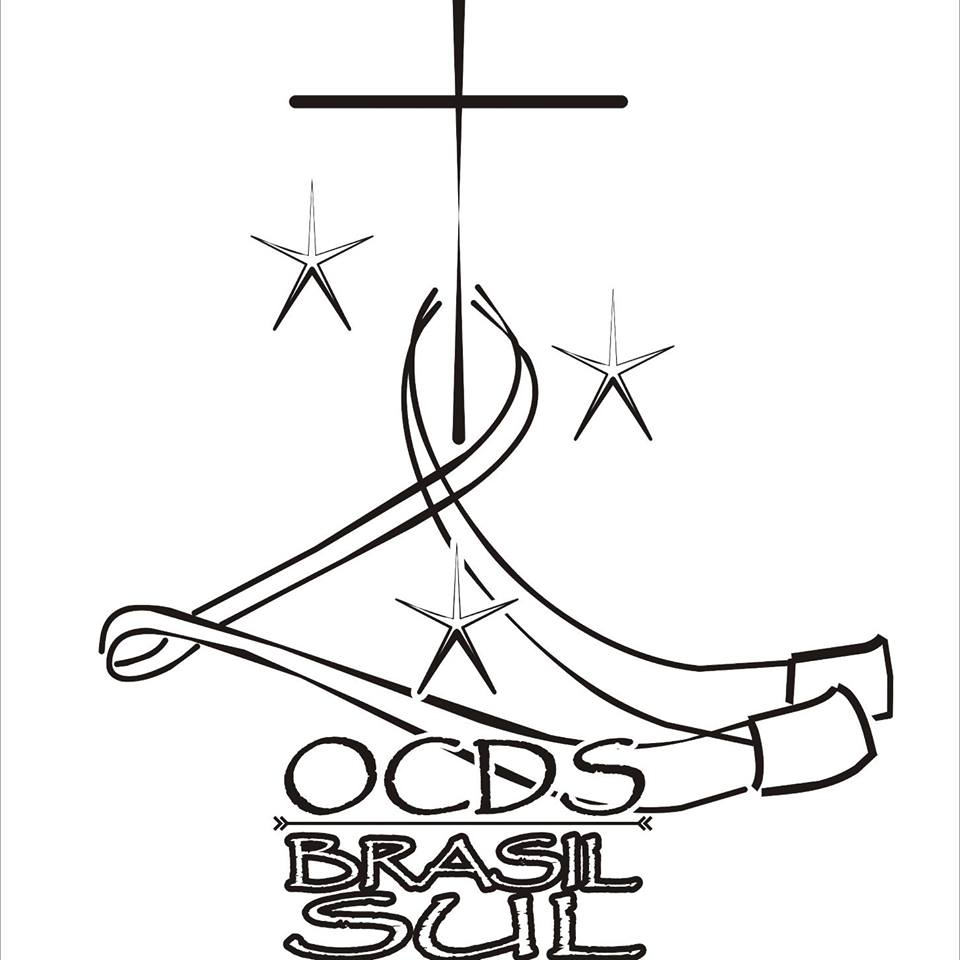 Atribuições do Conselho

A autorização por escrito do Ordinário da Diocese;

O nome da Comunidade;

O local no qual se reúne a comunidade.
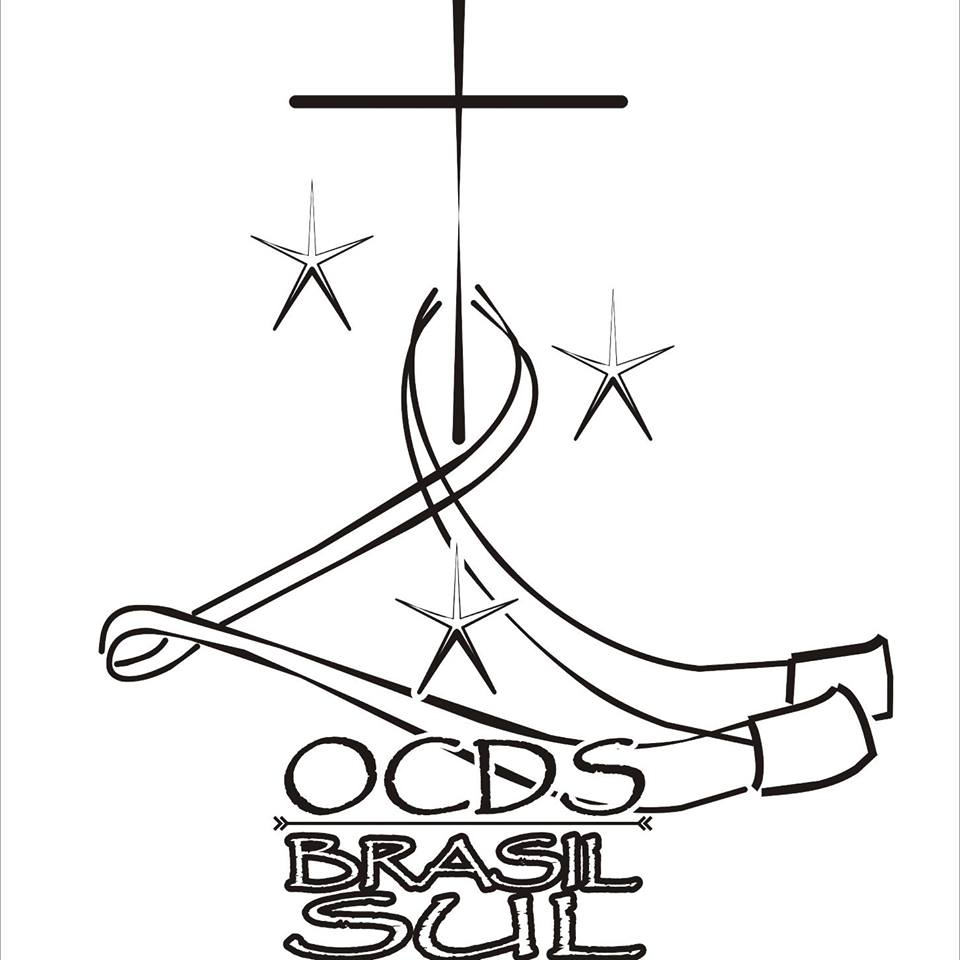 Atribuições do Conselho

A cada três anos as comunidades locais da Ordem Secular elegem  seu Presidente e três Conselheiros.  Após consultar o Assistente  Encarregado pela Formação.

Cabe ao Conselho nomear um secretário e um tesoureiro
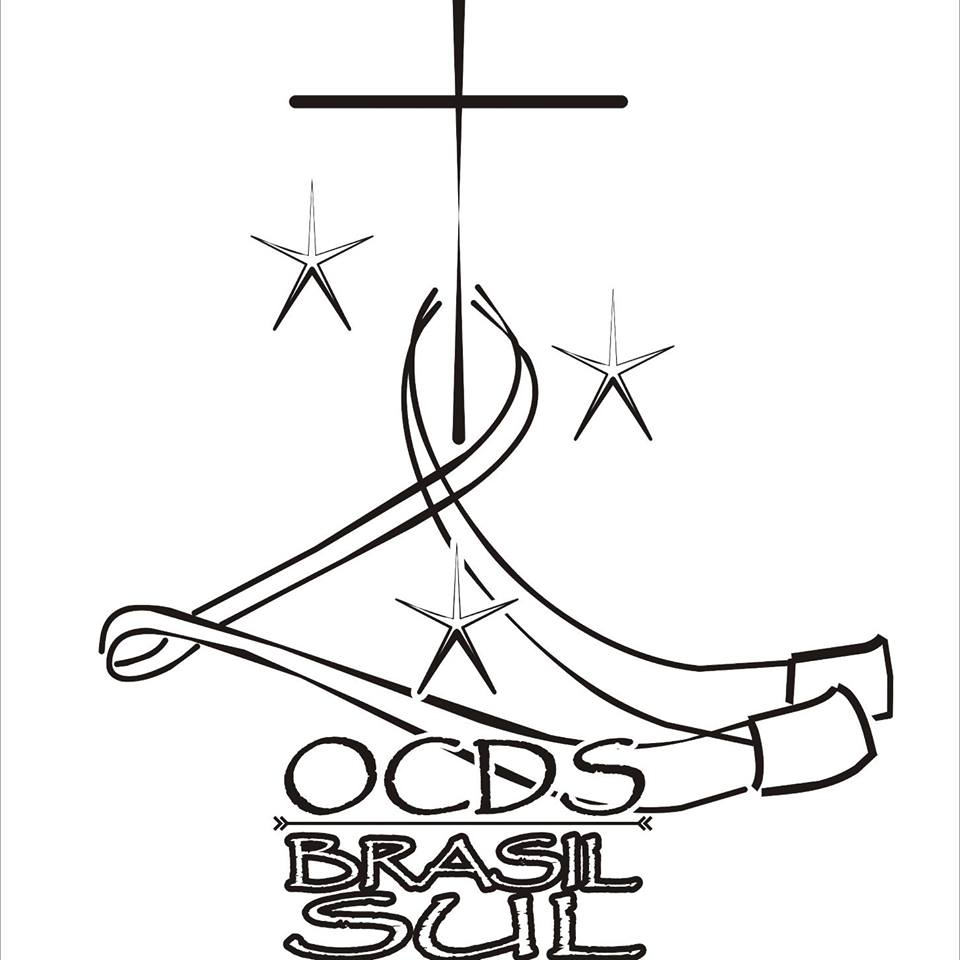 Atribuições do Conselho
A responsabilidade dos três Conselheiros
é de formar, junto com o Presidente, o governo da Comunidade e a de apoiar o encarregado da formação. (geralmente com Promessas definitiva);

Secretários e tesoureiros

Membros isolados
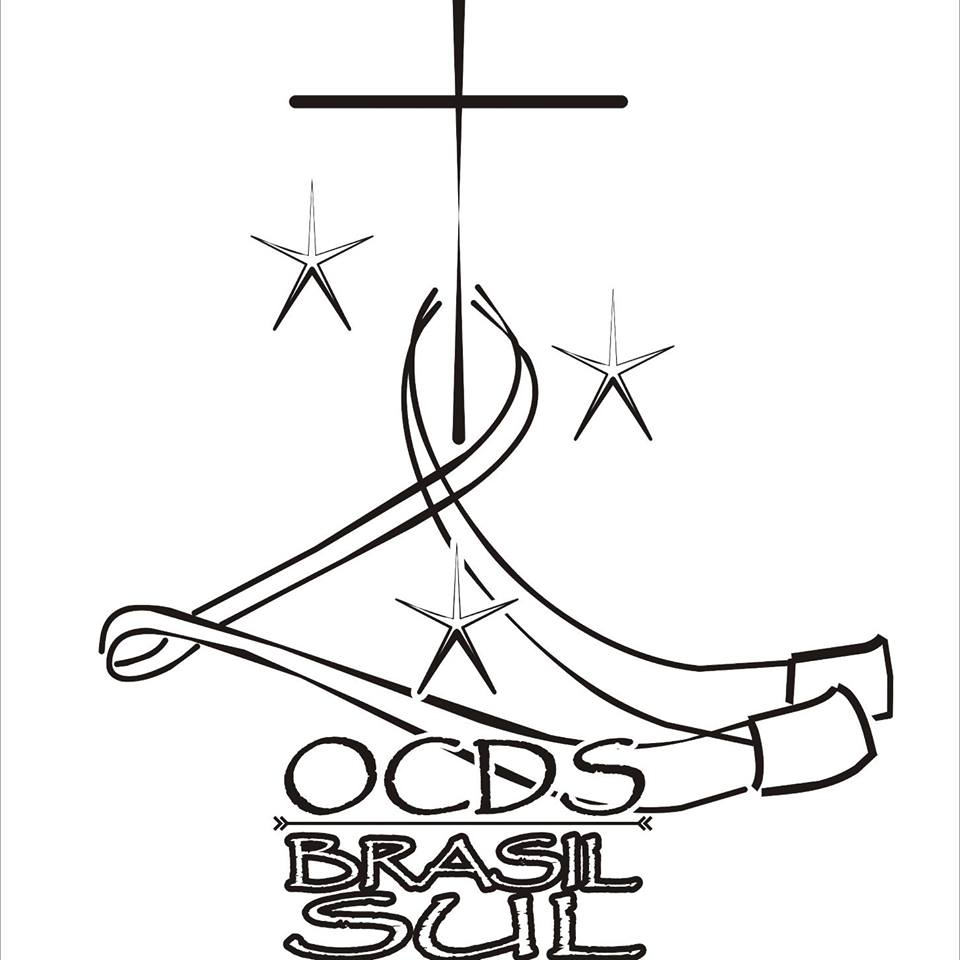 Atribuições do Conselho

Onde existir uma circunscrição organizada
dos frades da Ordem, o ramo Secular deve formar um Conselho Provincial para ajudar-se mutuamente na formação  e no apostolado, mas não para intervir no governo das comunidades locais. O Conselho Provincial deverá submeter seus Estatutos ao Definitório Geral para sua aprovação.
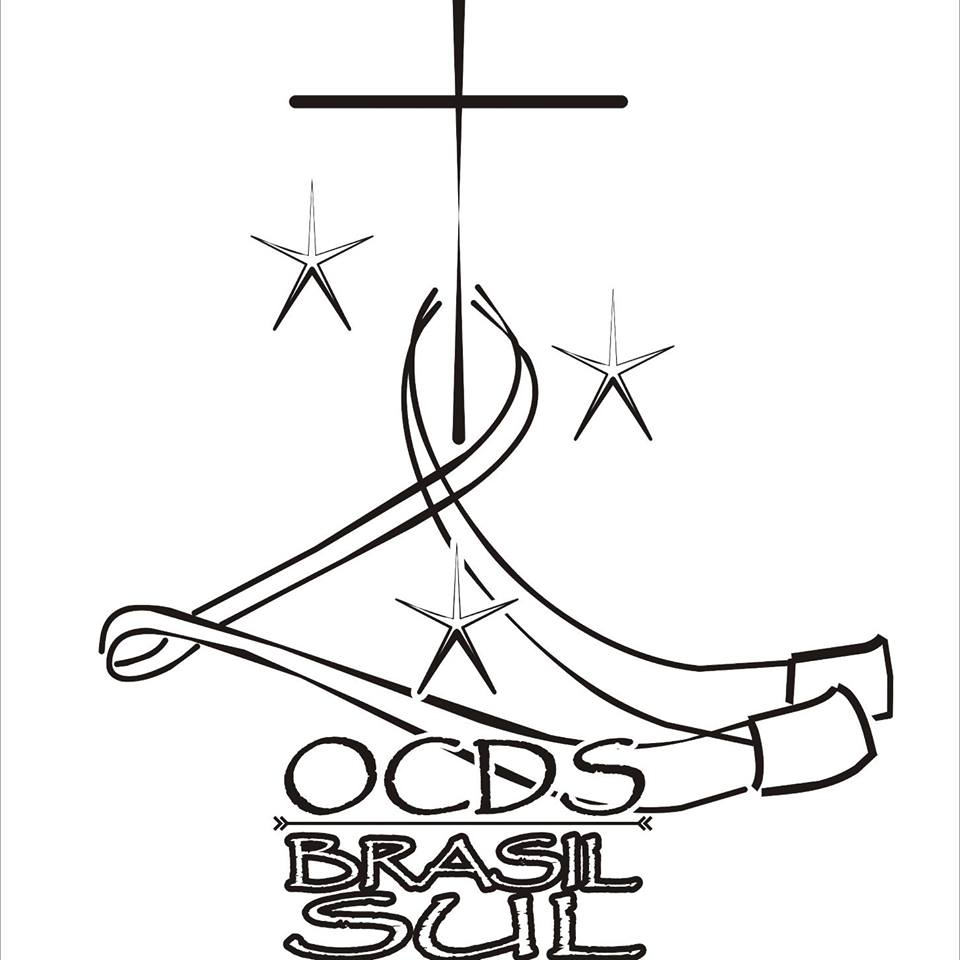 Atribuições do Conselho
Os Estatutos Provinciais determinarão:
O desenvolvimento de um programa adequado de formação;

A aceitação e formação dos novos membros que não vivem perto de uma comunidade estabelecida.

O procedimento para as eleições e as responsabilidades dos três conselheiros;
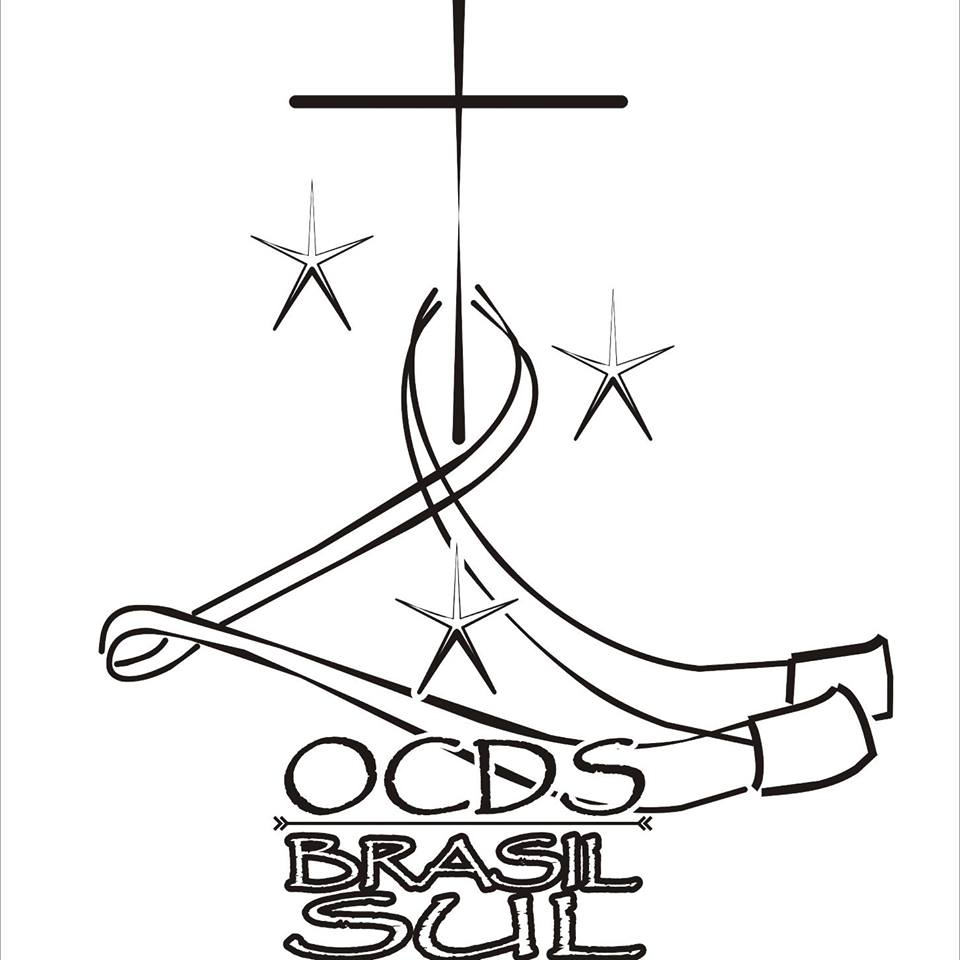 Atribuições do Conselho
Os Estatutos Provinciais determinarão:
Os sufrágios para os defuntos da comunidade;

As circunstâncias e condições para emitir os votos;

A idade mínima e máxima para aceitar novos membros;

O número máximo de membros de uma comunidade antes de dividi-la para formar uma nova comunidade
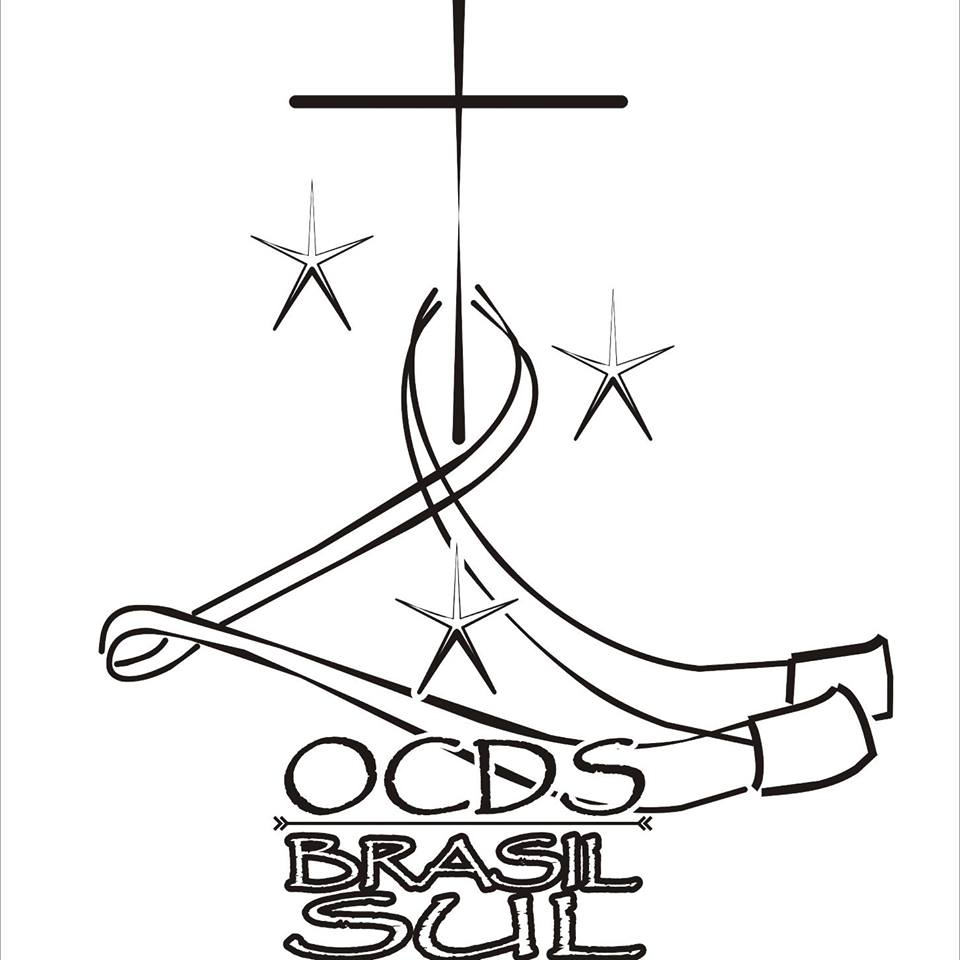 Atribuições do Conselho
Os Estatutos Provinciais determinarão:
A coordenação dos compromissos apostólicos  dentro da comunidade ou da Província;

A forma e o uso dos sinais externos de pertença à Ordem Secular;

As práticas de mortificação e as expressões de devoção à Santíssima Virgem e aos Santos da Ordem.
Conselho Provincial eleito no Encontro Provincial em agosto de 2016 na cidade de Curitiba
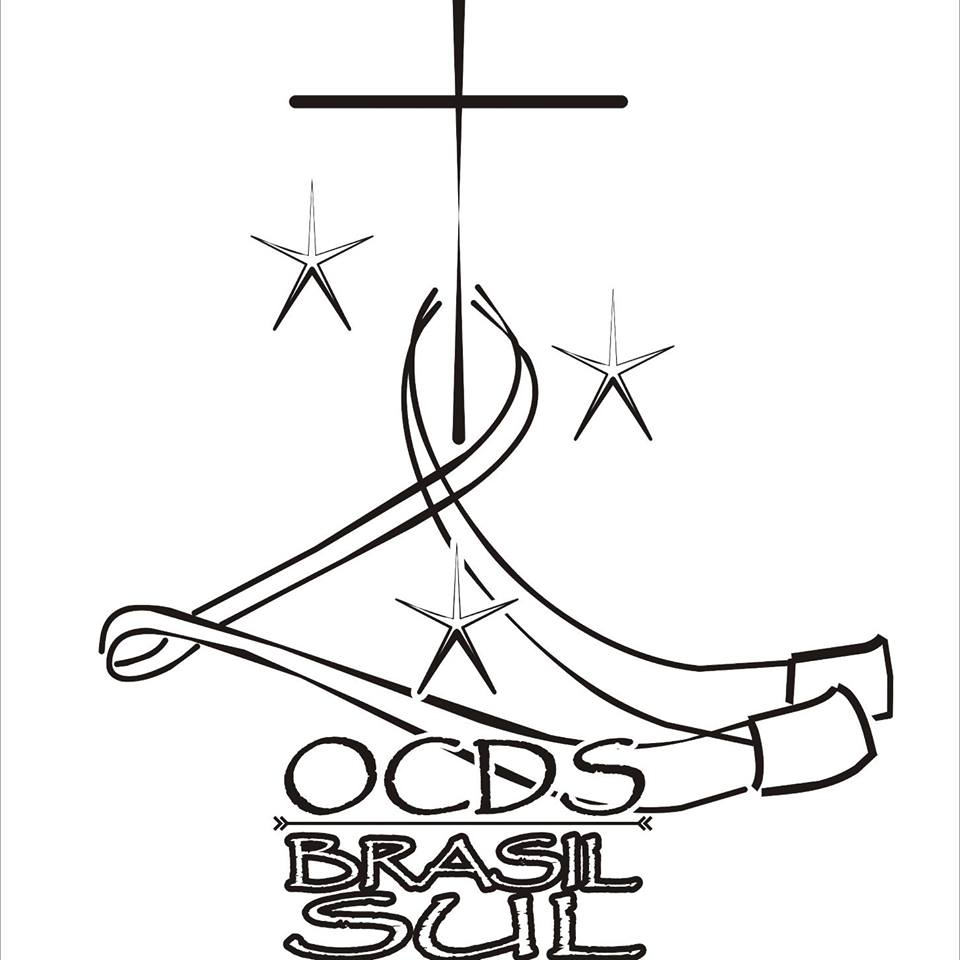 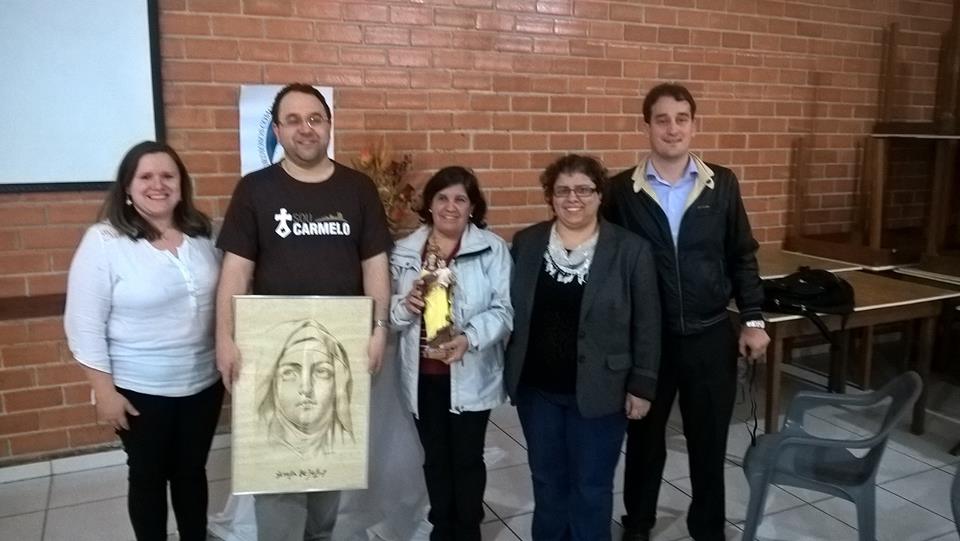 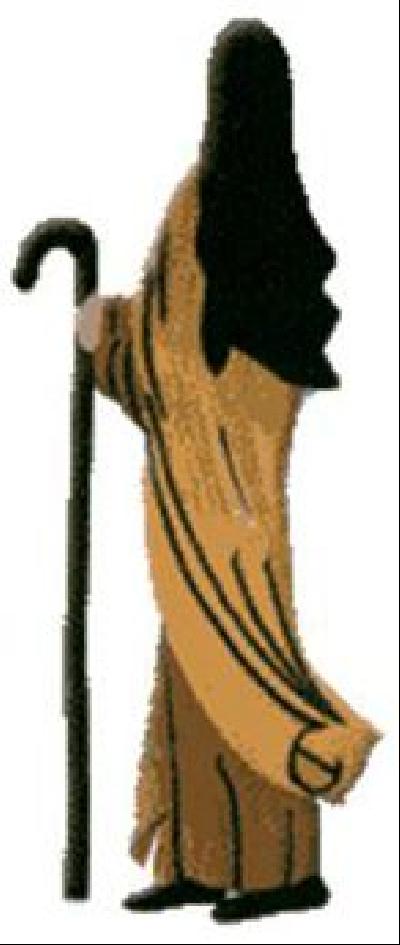 Obrigada ! 

 “¡Juntos andemos Señor, por donde vayas Tengo que ir, por donde Tú pases, tengo que pasar...!” (Santa Teresa de Jesús)